Научная литература  из ЭБС«Университетская библиотекаonline»
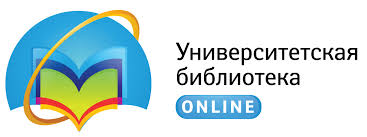 Изучите азы науки, прежде чем пытаться взойти на ее вершины
                                                     И.П. Павлов
ФИЗИЧЕСКАЯ КУЛЬТУРА И СПОРТ
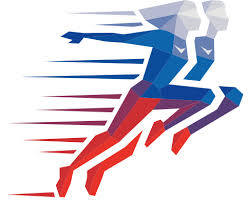 Научные издания ЭБС «Университетская библиотека online»
Боом, Ю. В. Современная оценка физического развития
                                                       детей от  рождения   до трех  лет / Ю. В. Боом ;     
                                                        Национальная академия наук  Беларуси, Институт 
                                                        истории. – Минск : Беларуская   навука,  2024. – 72 с. :
                                                        ил., табл. – Режим доступа: по подписке. – обращения:
                                                       21.03.2025). – ISB978-985-08-3099-9. 
                                                        – Текст :  электронный.
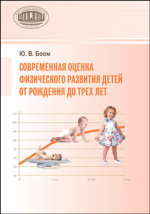 В монографии представлены современная оценка
                                         физического развития детей на ранних этапах    
                                         онтогенеза, таблицы оценки физического развития
                                         детей от рождения до трех лет из городской и сельской местности Беларуси, а также центильные шкалы и графические рисунки. Предназначена для научных сотрудников, занимающихся изучением физического развития детей, педиатров, аспирантов, студентов, родителей, а также всех интересующихся вопросами возрастной антропологии.
Научные издания ЭБС «Университетская библиотека online»
Кулиненков, О. С. Фармакология в практике спорта :   
                                                          справочник : [16+] / О. С. Кулиненков. – 3-е изд., 
                                                          перераб. и доп. – Москва :Спорт, 2022. – 216 с. : ил. –
                                                          Режим доступа: по подписке. –– Библиогр.: с. 206-209. –  
                                                          ISBN 978-5-907225-81-7. – Текст : электронный.
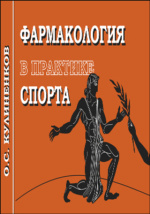 В книге известного спортивного врача, многие годы проработавшего в спорте высших достижений, представлены возможные варианты увеличения работоспособности и сохранения здоровья спортсмена фармакологическими 
средствами. Предназначается тренерам, спортсменам, спортивным врачам, преподавателям физической культуры, студентам спортивных вузов.
Научные издания ЭБС«Университетская библиотека online»
Дмитриев, А. В. Спортивная нутрициология / А. В. Дмитриев, 
                                                        Л. М. Гунина. – 2-е изд. стер. – Москва : Спорт, 2022. – 640 с.
                                                       : ил. –(Олимпийское образование). – Режим доступа: по
                                                        подписке. – Библиогр. в кн. – ISBN 978-5-907225-91-6. – 
                                                        Текст : электронный.
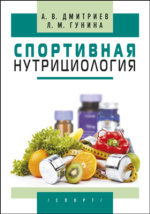 В книге систематизированы основные классы пищевых
                                          добавок и специализированных продуктов питания,
                                         предназначенных для улучшения физической  и
                                         функциональной подготовленности профессиональных
                                         спортсменов, любителей и всех, кто ведет активный образ
                                         жизни; описаны механизмы влияния биологически
                                         активных субстанций, входящих в состав современных пищевых  добавок, проанализирована рациональность их использования у представителей разных видов спорта. Монография содержит сведения о нутритивно-метаболической поддержке при синдромах микроповреждения мышц и отсроченной мышечной болезненности у спортсменов, о пищевых добавках контроля массы тела и липидного профиля крови, а также освещает возможности применения эргогенных средств нутрициологического характера у вегетарианцев и веганов при физических нагрузках.
Научные издания ЭБС «Университетская библиотека online»
Платонов, В. Н. Двигательные качества и физическая
                                                 подготовка спортсменов / В. Н. Платонов. – Москва : Спорт,
                                                 2022. – 656 с. : ил.– Режим доступа: по подписке.- Библиогр. 
                                                 в кн. – ISBN 978-5-907225-93-0. – Текст : электронный.
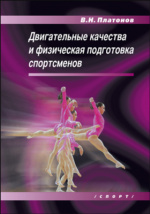 В монографии подвергнута всестороннему анализу проблема   
                                              развития двигательных качеств (скоростных, силовых, 
                                              выносливости, ловкости и координации, гибкости) и
                                             физической  подготовки спортсменов.
                                                Своим содержанием представленная работа принципиально  
                                              отличается от большинства обобщающих работ, посвященных 
                                             двигательным качествам и  физической подготовке спортсменов. 
Структура двигательных качеств и методика их развития рассматриваются не сквозь призму достижения наивысшего тренировочного эффекта применительно к тому или иному качеству, а на основе соответствия уровня развития и особенностей проявления каждого из двигательных качеств эффективности двигательных действий, характерных для конкретного вида спорта, органичной взаимосвязи двигательных качеств между собой и с другими сторонами подготовленности спортсменов — технической, тактической, психологической.
Научные издания ЭБС «Университетская библиотека online»
Чердаков, Д. Н. Футбол : толковый словарь с английскими и 
                                                                   французскими эквивалентами : справочник : [16+] / 
                                                                   Д. Н. Чердаков,Е. Ю. Ваулина ; Российский государственный
                                                                  педагогический университет им. А. И. Герцена. –Санкт-
                                                                  Петербург : Российский государственный педагогический 
                                                                  университет им. А.И. Герцена (РГПУ), 2021. – 344 с. – Режим
                                                                  доступа: по подписке. – ISBN 978-5-8064-3053-4. – Текст :
                                                                  электронный.
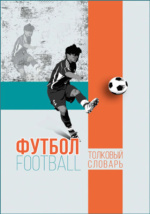 Словарь описывает около тысячи слов и словосочетаний
                                              русского языка, составляющих ядро лексики футбола -
                                             самой распространенной в мире спортивной командной
                                             игры, захватившей умы и сердца свыше двух миллиардов
                                             болельщиков.
                                             Рассматривая лексику футбола как часть современной
 системы языка, словарь дает обширную информацию о каждом слове в традициях русской лексикографии: объяснение его значения, грамматические и синтаксические свойства, стилистическую характеристику, происхождение, произношение, особенности употребления. Словарные статьи снабжены эквивалентными или передающими соответствующие значения единицами английского и французского языков.
Научные издания ЭБС «Университетская библиотека online»
Орехова, Т. Ф. Теоретические основы формирования  
                                                                              здорового образа жизни субъектов педагогического 
                                                                              процесса в системе современного общего образования 
                                                                              / Т. Ф. Орехова. – 4-еизд., стер. – Москва : ФЛИНТА, 
                                                                              2021. – 354 с. – Режим доступа: по подписке. –ISBN
                                                                               978-5-9765-1211-5. –Текст : электронный.
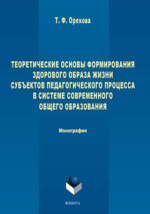 Современный этап развития общеобразовательной школы
                                                          характеризуется отмечающимся в последнее время специалистами
                                                          (педагогами, психологами, медиками, социологами)
                                                         неблагоприятным  влиянием системы массового образования на
                                                         здоровье всех субъектов образовательного процесса: учащихся,  
                                                         учителей и родителей учащихся. Проблема здоровья в настоящее
                                                         время является одной из глобальных проблем, от незамедлительного
                                                         решения которой зависит будущее человечества. Именно поэтому 
                                                         сохранение и укрепление здоровья детей и подростков становится важнейшей педагогической задачей, попытки решения которой предпринимаются сегодня педагогами самых разных образовательных учреждений – от дошкольных до высших. В монографии раскрывается предлагаемая автором педагогическая концепция организации процесса здоровьетворящего образования, реализация которой в целостном педагогическом процессе современной общеобразовательной школы при определенных условиях обеспечит превращение образования в средообусловливающее пространство здорового образа жизни учащихся и учителей, что будет способствовать не только сохранению, но также и становлению их здоровья.
Научные издания ЭБС «Университетская библиотека online»
Гимазов, Р. М. Управление движениями в спорте : уровень 
                                                       мышечно-суставных увязок (по классификации Н. А. 
                                                       Бернштейна) / Р. М. Гимазов ;Сургутский государственный 
                                                       педагогический университет (СурГПУ). – Сургут : Сургутский 
                                                       государственный педагогический университет, 2018. – Часть 
                                                       2. – 159 с. : ил., табл.,схем. – Режим доступа: по подписке. –
                                                       Библиогр. в кн. – Текст : электронный.
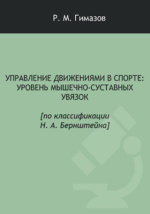 Монография содержит изложение авторского взгляда
                                           на построение движений человека, основанного на
                                           учении Н. А. Бернштейна (1947).                                           
В исследовании впервые описывается функционирование свойств двигательных способностей человека субкортикального нервного уровня. Содержание имеет практическую направленность для сферы физической культуры и спорта, физической реабилитации.Издание предназначено для преподавателей вузов, ССУЗов, тренеров, инструкторов лечебной физической культуры, аспирантов, магистров, студентов
Научные издания ЭБС «Университетская библиотека online»
Особенности физического воспитания студентов 
                                                      специальных медицинских групп с использованием 
                                                      унифицированных тренировочных комплексов / 
                                                      С. С. Аганов, С. А. Барченко,А. Э. Болотин [и др.] ; под 
                                                      науч. ред. А. В. Зюкина, А.Э. Болотина, А. М. Фокина, М. В. 
                                                      Габова [и др.]. –Санкт-Петербург : Российский 
                                                      государственный педагогический университет им. А.И. 
                                                      Герцена (РГПУ), 2021. –124 с. : ил. – Режим доступа: по 
                                                      подписке. –Библиогр. : с. 96-111. – ISBN 978-5-8064-3055-8. 
                                                      – Текст :электронный.
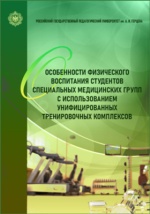 Монография предназначена для формирования компетенций студентов, обучающихся по основным образовательным программам в институтах физической культуры и спорта, подготовки аспирантов и соискателей ученой степени кандидата наук по специальности 13.00.04 – теория и методика физического воспитания, спортивной тренировки, оздоровительной и адаптивной физической культуры, преподавателей кафедр физической культуры и спорта вузов.
ПСИХОЛОГИЯ
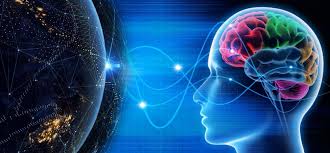 Научные издания ЭБС «Университетская библиотека online»
Смоленцева, В. Н. Психологические аспекты освоения и 
                                                                реализации двигательных действий в процессе технико-
                                                                тактической подготовки спортсменов / В. Н. Смоленцева ; 
                                                                Сибирский государственный университет физической культуры и 
                                                                спорта. – Омск: Сибирский государственный университет 
                                                                физической культуры и спорта, 2021. – 124 с. : схем., табл.. –
                                                                Режим доступа: по подписке. – Библиогр.: с. 110-115. – ISBN
                                                                978-5-91930-174-5. – Текст : электронный.
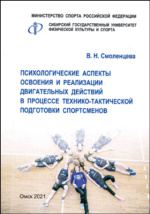 Монография посвящена психологическим аспектам, 
                                                  обусловливающим эффективность освоения в учебно-
                                                  тренировочном процессе и реализации в условиях
                                                  соревнований технико-тактических элементов  
                                                 спортсменами различных спортивных специализаций.                                                Представлены результаты экспериментальных исследований, подтверждающих эффективность применения психологических средств в процессе технико-тактической подготовки, что, в свою очередь, способствовало повышению соревновательной результативности спортсменов.Монография предназначена для тренеров, преподавателей и обучающихся учебных заведений физической культуры.
Научные издания ЭБС «Университетская библиотека online»
Монография посвящена изучению вопросов
                                                          формирования саморазвивающейся личности ребенка. 
                                                          Актуальность проблемы задана ведущим              направлением
                                                          развития современного  образования в Российской
                                                          Федерации и за рубежом.                                            
    В качестве важного фактора саморазвития личностирассмотрено преодоление, 
    формирующее  восприятие преодоления трудностей как возможность для
    самопроектирования и самоизменения. В монографии   представлены результаты 
    теоретического осмысления   вопроса формирования копинг-стратегий,
    стрессоустойчивости,  жизнестойкости личности в   различных аспектах
    (педагогическом, психологическом, медико-психологическом, социальном).
Копинг-стратегии — ресурс саморазвития подростка / И. В. Иванова, В. А. Макарова, А. Ю. Казакова [и др.]. – Москва : Директ-Медиа, 2022. – 208 с. : табл., ил. – Режим доступа: по подписке.– Библиогр. в кн. – ISBN 978-5-4499-2895-5. – DOI 10.23681/688959. – Текст : электронный.
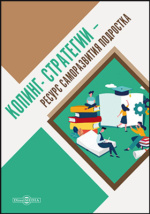 Научные издания ЭБС «Университетская библиотека online»
В монографии обобщаются результаты работы по проекту,  посвященному определению
                                                                      возможностей разработки стратегии   суицидальной превенции в условиях учреждения
                                                                      общего образования, включающей диагностику, прогнозирование и моделирование
                                                                      последствий купирования и компенсации факторов риска, что позволит  выявить
                                                                      предикторы предотвращения развития суицидальных рисков школьников в условиях
                                                                      высокой неопределенности и изменчивости   (большого информационного потока,     
                                                                     «виртуализации» среды, трансформации ценностных ориентиров). Проект выполнялся в  2018– 2020 гг. при поддержке гранта Российского фонда фундаментальных исследований  (№ 18-013-00210а) и был направлен на разработку и апробацию стратегии суицидальной  превенции в условиях учреждения общего  образования.
             Выявлены параметры суицидальных тенденций школьников с учетом возрастно-половых  различий. Определены факторы суицидального риска школьников в условиях  неопределенности и изменчивости среды.  Разработаны математические алгоритмы оценки   и прогноза исследуемого феномена. Предложены технологии организации системы  суицидальной превенции в условиях образовательной организации. Книга предназначена  для психологов, философов, социологов, социальных работников, а также всех интересующихся проблемами современной психологии личности.
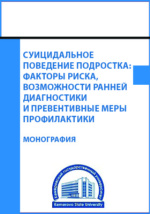 Суицидальное поведение подростка : факторы риска, возможности ранней диагностики и превентивные меры профилактики / К. Н. Белогай, И. С. Морозова, Ю. В. Борисенко [и др.] ; Кемеровский государственный университет. – Кемерово : Кемеровский государственный университет, 2020. – 161 с. : ил. – Режим доступа: по подписке.– Библиогр. в кн. – ISBN 978-5-8353-2655-6. – Текст : электронный.
Научные издания ЭБС «Университетская библиотека online»
В книге обобщены теоретические, научно-исследовательские и
                                                              научно-практические работы по психологической проблематике в
                                                              сфере спорта на протяжении 30 лет; раскрываются роль и значение
                                                              психического состояния, мотивационной сферы, диалога двух «Я», 
                                                               осознанность целей, комплексности психодиагностики, 
                                                               психотехники формирования необходимых качеств психики                  
                                                               спортсмена.                                                        Для спортивных психологов, тренеров, спортсменов, 
                                                               преподавателей вузов физической культуры и спорта.
Сафонов, В. К. Психология спортсмена : слагаемые успеха / В. К. Сафонов. – Москва : Спорт : Человек, 2024. – 288 с. : ил., табл. – Режим доступа: по подписке. –Библиогр. в кн. – ISBN 978-5-907601-62-8. – Текст : электронный.
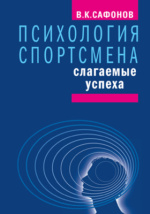 Научные издания ЭБС «Университетская библиотека online»
В монографии рассмотрены детско-родительские отношения
                                                                          и  психологическое благополучие подростков, изложены
                                                                          подходы к пониманию детско-родительских отношений в
                                                                          отечественной и зарубежной литературе, деформация
                                                                         личностной структуры в условиях дестабилизации
                                                                         психологического феномена. В практической части монографии выявлено, что психологическое благополучие подростков связано с типом родительских установок и с ценностными конструктами родителей. По результатам работы представлены рекомендации и направления психотерапевтической деятельности.      Результаты исследования могут быть полезны школьным психологам, психологам, занимающимся семейным консультированием по проблемам взаимоотношений родителей и старших подростков; по проблемам личностного роста старшеклассников.
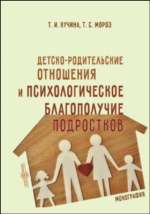 Кучина, Т. И. Детско-родительские отношения и психологическое благополучие подростков / Т. И. Кучина, Т. С. Мороз. – Москва ; Берлин : Директ-Медиа, 2022. – 108 с. – Режим доступа: по подписке. –Библиогр.: с. 93-100. – ISBN 978-5-4499-0756-1. – Текст : электронный.
Научные издания ЭБС «Университетская библиотека online»
Развитие любого вида современного спорта предъявляет к
                                                       психике спортсмена все более жесткие требования,и
                                                       нередко исход борьбы решают волевые усилия                  
                                                       спортсменов.  В данной монографии прослеживается
                                                       история изучения  воли с самых первых исследований
                                                       и до наших дней,  раскрывается  смысл понятия 
                                                       «преодоление», предлагается        экспериментальное
обоснование преодоления в спортивной деятельности. Отдельная глава  посвящена
мастер-классу по организации тренинга по преодолению спортсменами критических
ситуаций в спорте. Книга будет  полезна спортсменам и тренерам,  преподавателям
специализированных вузов и  спортивным психологам.
Андреев, В. В. Волевая подготовка в спорте :     
современные подход / В. В. Андреев, Л. К. Серова ; худож. А. Г.Никоноров. – Москва : Спорт, 2024. – 176 с. : ил., табл. – (Библиотечка спортивного врача и психолога). – Режим доступа: по подписке. –Библиогр. в кн. – ISBN 978-5-907601-44-4. – Текст : электронный.
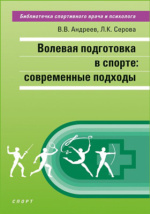 Научные издания ЭБС «Университетская библиотека online»
Настоящая монография рассматривает вопросы  
                                                       патопсихологии детского возраста, в том числе авторские
                                                       методологические подходы к лечебно-педагогической 
                                                       работе с детьми, имеющими психические отклонения, а 
                                                       также аспекты учебного и воспитательного плана, случаи 
                                                       из практики и рекомендации по реабилитации аномальных   
  детей.
         Монография рассчитана на ученых и специалистов в области клинической 
психологии, врачей-психиатров, школьных психологов и педагогов-дефектологов,
может быть полезна студентам всех форм обучения, специализирующимся по 
психологии детского возраста, аспирантам, преподавателям психологических
дисциплин в образовательных организациях высшего образования.
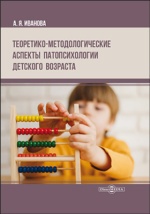 Иванова, А. Я. Теоретико-методологические аспекты патопсихологии детского возраста / А. Я. Иванова ; под ред. Э. С. Мандрусовой. – Москва ; Берлин : Директ-Медиа, 2020. – 182 с. : ил. – Режим доступа: по подписке. –Библиогр.: с. 170-173. – ISBN 978-5-4499-1289-3. – DOI 10.23681/596632. – Текст : электронный.
Научные издания ЭБС «Университетская библиотека online»
Исследованы спортивная мотивация юных
                                                     дзюдоистов: структура, особенности 
                                                     формирования в спорте, влияние   на результативность
                                                     соревновательной деятельности; технология 
      управления мотивацией в соревновательном периоде годичного цикла
      тренировки и комплекс методик.
              Предназначена для студентов, обучающихся по специальности 032101 
     «Физическая культура и спорт», спортивных психологов, тренеров, спортсменов.
Близневский, А. А. Управление спортивной мотивацией юных дзюдоистов / А. А. Близневский, А. П. Шумилин ; Сибирский федеральный университет. – Красноярск : Сибирский федеральный университет (СФУ), 2015. – 92 с. : табл., схем. – Режим доступа: по подписке. –Библиогр.: с. 56-69. – ISBN 978-5-7638-3237-2. – Текст : электронный.
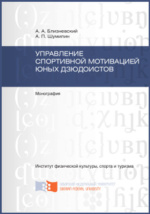 Книга «Технологии реабилитации несовершеннолетних,              
                                                   имеющих наркотическую и иные формы зависимости» посвящена
                                                   описанию практических технологий и программ социально-
                                                   психологической реабилитации несовершеннолетних, в том
                                                   числе, имеющих опыт  употребления наркотических и         
                                                   психотропных веществ без назначения  врача. Книга содержит основные положения законодательной сферы в области реабилитации и ресоциализации несовершеннолетних. Также в книге рассматриваются основные этапы становления социально-психологической реабилитации несовершеннолетних в Российской Федерации, представлены эффективные программы и методы работы с подростками, которые реализуются на территории Российской Федерации и за рубежом.Особое внимание уделено описанию организации реабилитационного процесса несовершеннолетних, практическим инструментам для работы специалистов при организации занятий с подростками.
Научные издания ЭБС «Университетская библиотека online»
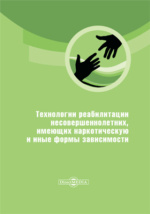 Технологии реабилитации несовершеннолетних, имеющих наркотическую и иные формы зависимости / И. П. Кутянова, Т. А. Новикова, Л. А. Старикова, Н. В. Фомин. – Москва ; Берлин : Директ-Медиа, 2017. – 244 с. : ил., схем., табл. – Режим доступа: по подписке. –Библиогр.: с. 177-185. – ISBN 978-5-4475-9396-4. – Текст : электронный.
Научные издания ЭБС «Университетская библиотека online»
Выявить эффекты взаимовлияния  
                                        занятий агрессивными видами   спорта  и
                                        выше перечисленных  особенностей
                                        личности и поведения. 
 Согласно теории фрустрации - агрессии,исследованиям о
 взаимосвязи чувств вины и стыда, обиды и закрытости с
 агрессией.
Лагин, П. Р. Влияние агрессивных видов спорта на личность спортсмена / П. Р. Лагин. – Москва : Лаборатория книги, 2010. – 113 с. – Режим доступа: по подписке. –ISBN 978-5-905785-50-4. – Текст : электронный.
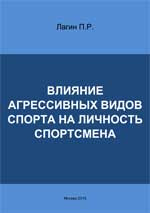 ТУРИЗМ
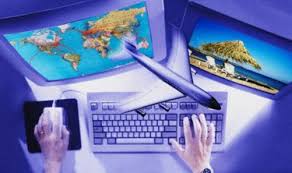 Научные издания ЭБС «Университетская библиотека online»
В монографии на основе анализа элементов      
                                                   региональной системы туризма (туристских ресурсов, 
                                                   туристических организаций, туристической инфраструктуры,                                   
                                                   туристических маршрутов) и организационно-
                                                   управленческих, правовых и иных отношений между ними, 
                                                   процессов формирования их  ресурсного обеспечения
                                                   предпринята попытка разработки методических, научно 
практических рекомендаций по совершенствованию управления ресурсного
обеспечения в данной сфере на региональном уровне.
Книга адресована ученым, студентам, аспирантам, докторантам, специалистам
практикам, а также всем тем, кто изучает региональный туризм.
Левочкина, Н. А. Ресурсы регионального туризма : структура, виды и особенности управления / Н. А. Левочкина. – 2-е изд., стер. – Москва ; Берлин : Директ-Медиа, 2020. – 193 с. : ил., табл. – Режим доступа: по подписке. –Библиогр.: с. 166-178. – ISBN 978-5-4499-0679-3. – DOI 10.23681/574101. – Текст : электронный.
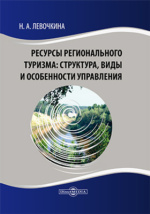 Научные издания ЭБС «Университетская библиотека online»
Монография посвящена исследованию гастрономического 
                                                          туризма как формы, репрезентирующей повседневную 
                                                          культуру питания жителей Дальнего Востока и продвижению           
                                                          бренда «Дальневосточная кухня».
 Актуальность данной монографии обусловлена значимостью туристской деятельности не 
только как способа организации отдыха и досуга, но и как специфической формы
освоения культурного наследия других народов.
Для преподавателей, аспирантов, студентов, специалистов индустрии туризма, а также тех, 
кто интересуется организацией туризма в Приморском крае, проблемами и перспективами
его развития.
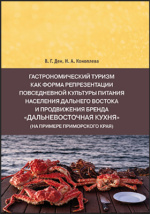 Коноплева, Н. А. Гастрономический туризм как форма репрезентации повседневной культуры питания населения Дальнего Востока и продвижения бренда «Дальневосточная кухня» (на примере Приморского края) / Н. А. Коноплева, В. Г. Ден. – эл. вер. печ. изд. – Москва : Директ-Медиа, 2023. – 184 с. : ил., табл. – Режим доступа: по подписке. –Библиогр.: с. 121-136. – ISBN 978-5-4499-3607-3. – DOI 10.23681/699622. – Текст : электронный.
Научные издания ЭБС «Университетская библиотека online»
В монографии представлены результаты исследований по актуальным 
                                                                                 вопросам внедрения инноваций и новейших трендов развития в 
                                                                                 экскурсионной отрасли. Предпринята попытка систематизации и
                                                                                 обобщения инновационных практик, новейших методологических и
                                                                                 технологических подходов к проектированию, организации и  проведению
                                                                                экскурсий. Авторы анализируют новейшие практики экскурсионной работы
                                                                                городских и музейных экскурсоводов,  представляют новый взгляд на значение
                                                                                 экскурсионной работы в трендах экономики впечатлений, рассматривают  
инновационную составляющую мастерства экскурсовода, новые принципы и      подходы к проектированию экскурсий в
контексте меняющегося спроса потребителя экскурсионного продукта, новации и дискуссионные  вопросы в нормативно-
правовом обеспечении туристско-экскурсионной работы, проблемы обновления программ и формирования новых
траекторий процесса подготовки гидов-экскурсоводов. Также представлен региональный срез инновационных практик
экскурсионной работы на примере отдельных регионов России. Издание представляет собой первую за несколько
десятилетий попытку комплексного обобщения вопросов инновационных трендов в сфере экскурсионной деятельности.
Для экскурсоводов, гидов, организаторов экскурсий, методистов, руководителей туристско-экскурсионных предприятий и
учреждений, научных, научно-педагогических работников, студентов высших учебных заведений. Может использоваться в
научном и учебном процессах.
Инновации в экскурсионной работе: концепции, технологии, практика : в 2 частях / О. Е. Афанасьев, К. В. Агнаева, К. А. Лебедев [и др.] ; под ред. О. Е. Афанасьева ; Министерство науки и высшего образования Российской Федерации. – Москва ; Берлин : Директ-Медиа, 2021. – Часть 1. – 591 с. : ил., табл. – Режим доступа: по подписке. –ISBN 978-5-4499-1485-9 (ч. 1). - ISBN 978-5-4499-1484-2. – DOI 10.23681/600585. – Текст : электронный
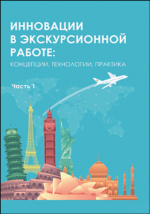 Научные издания ЭБС «Университетская библиотека online»
В монографии представлены результаты комплексного
                                                        исследования внутреннего туризма как
                                                        многофункциональной территориальной подсистемы с
                                                        выявлением взаимосвязей между ее основными
                                                        элементами,определением новых направлений 
                                                        эффективного использования его потенциала, 
                                                       формирования базы для устойчивого развития туристских
                                                       территорий.
Выявлены факторы, сдерживающие развитие внутреннего туризма в России, дана
оценка эффективности и результативности функционирования внутреннего туризма
Краснодарского края, обоснованы приоритетные направления его развития,
спрогнозирована динамика социально-экономических показателей, разработана
иерархическая модель социально-экономического развития внутреннего туризма
Краснодарского края.Для научных и управленческих работников, преподавателей, аспирантов и студентов,
обучающихся по направлениям подготовки «Туризм», «Экономика», «Менеджмент».
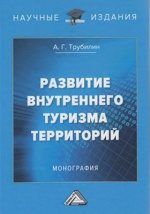 Трубилин, А. Г. Развитие внутреннего туризма территорий / А. Г. Трубилин. – 3-е изд. – Москва : Дашков и К°, 2021. – 132 с. : схем., ил., табл. – Режим доступа: по подписке. –Библиогр. в кн. – ISBN 978-5-394-04200-3. – Текст : электронный.
Научные издания ЭБС «Университетская библиотека online»
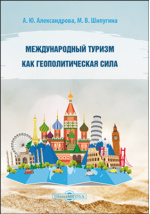 Александрова, А. Ю. Международный туризм как геополитическая сила / А. Ю. Александрова, М. В. Шипугина. – Москва ; Берлин : Директ-Медиа, 2020. – 100 с. : ил. – Режим доступа: по подписке. –Библиогр. в кн. – ISBN 978-5-4499-1557-3. – DOI 10.23681/597731. – Текст : электронный.
В монографии раскрываются теоретические аспекты 
                                        геополитического влияния — концепции «жесткой», «мягкой» 
                                        и «умной силы»,особенности использования туризма как 
                                        инструмента геополитического воздействия. В специальной 
                                        литературе существуют единичные попытки рассмотреть 
                                        туризм в качестве «жесткой» или «мягкой силы» воздействия. В монографии впервые туризм предстает в виде «умной силы». Авторы разбирают наиболее яркие кейсы по теме исследования и оценивают результаты использования международного туризма в качестве инструмента «жесткой», «мягкой» и «умной силы».Монография рассчитана на специалистов в области геополитики, политической географии и туризма. Она также адресована преподавателям вузов, студентам, аспирантам и широкому кругу читателей.
Научные издания ЭБС «Университетская библиотека online»
Базовая подготовка по спортивно-оздоровительному туризму / С. К. Рябинина, В. М. Гелецкий, С. В. Соболев [и др.] ; Сибирский федеральный университет. – Красноярск : Сибирский федеральный университет (СФУ), 2016. – 230 с. : ил. – Режим доступа: по подписке. –Библиогр.: с. 198-199. – ISBN 978-5-7638-3551-9. – Текст : электронный.
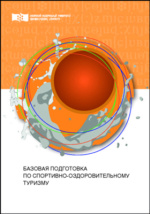 Изложены основные вопросы организации работы по 
                                          спортивно-оздоровительному туризму в школе и других 
                                          общеобразовательных учреждениях, описаны
                                          особенности  техники и тактики спортивного и спортивно-      оздоровительного  туризма (СОТ), подготовки и участия групп в туристских категорийных походах и походах комплекса ГТО, освещены проблемы техники безопасности при проведении туристских походов.
Предназначена для студентов педагогических вузов, профессиональная деятельность которых будет связана со спортивно-оздоровительным туризмом. Также может быть использована педагогами высшей школы, занимающимися спортивным и спортивно-оздоровительным туризмом.
Научные издания ЭБС «Университетская библиотека online»
Что касается туристического бизнеса в 
                                       общем, то в начале его существования,   
                                       тогдашние деятели-авантюристы так сильно
                                       «кидали» клиентов, что избавиться от этого 
                                       «наследства» трудно до сих пор. Это одна из 
  причин, почему просто рекламы туристическим фирмам для
  привлечения клиентов не хватает.
Мухина, А. Ю. Роль рекламы и PR-компаний в туристическом бизнесе / А. Ю. Мухина. – Москва : Лаборатория книги, 2012. – 97 с. – Режим доступа: по подписке. –ISBN 978-5-504-00601-7. – Текст : электронный.
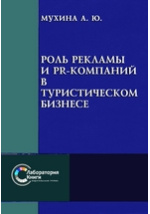 Научные издания ЭБС «Университетская библиотека online»
Монография посвящена актуальным проблемам и 
                                                   перспективам устойчивого развития доступного,  
                                                   социального и массового туризма как современных
                                                   направлений укрепления единства страны и
                                                   оздоровления населения России.
Представлены результаты исследований последних лет как представителей
научной школы Российской международной академии туризма, так и ряда
других ведущих отечественных и зарубежных ученых и специалистов.
Для научных работников, педагогов, аспирантов и магистрантов,
специализирующихся    в области      рекреации и туризма и подготовки
 туристских кадров.
Доступный, социальный и массовый туризм : проблемы и перспективы развития в России / под науч. ред. Е. Н. Трофимова ; Российская международная академия туризма. – Москва : Университетская книга, 2016. – 504 с. : ил. – Режим доступа: по подписке. –Библиогр.: с. 497 - 501. – ISBN 978-5-98699-216-7. – Текст : электронный.
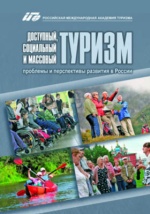 Научные издания ЭБС «Университетская библиотека online»
В монографии рассматриваются теоретико-
                                                   методические и практические аспекты двигательной 
                                                   реабилитации,рекреации и социальной адаптации лиц 
с ограниченными возможностями здоровья средствами доступного туризма.
Представлено авторское видение программы занятий доступным туризмом,
позволяющей повысить уровень физических и двигательных возможностей
лиц с нарушением функций опорно-двигательного аппарата, создать условия
для их дальнейшей социализации и социально-бытовой адаптации,
приблизить их жизнь к жизни здоровых людей.
Галиуллина, С. Д. Двигательная рекреация и социальная адаптация лиц с нарушениями функций опорно-двигательного аппарата средствами доступного туризма / С. Д. Галиуллина, О. С. Коган, А. А. Токмаков ; Уфимский государственный университет экономики и сервиса (УГУЭС). – Уфа : Уфимский государственный университет экономики и сервиса, 2014. – 82 с. : ил., табл., схем. – Режим доступа: по подписке. –Библиогр. в кн. – ISBN 978-5-88469-676-1. – Текст : электронный.
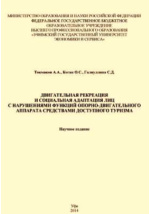 Научные издания ЭБС «Университетская библиотека online»
Целью деятельности по продвижению 
                                  товаров и услуг является создание спроса
                                  на эти товары и услуги.
                                    Продвижение товара или услуги -широкое понятие, включающее деятельность по  рекламе в прессе и печати, технику личной     продажи, связи с общественностью, деятельность по стимулированию продаж.
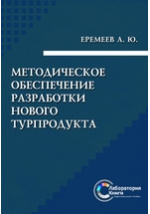 Еремеев, А. Ю. Методическое обеспечение разработки нового турпродукта / А. Ю. Еремеев. – Москва : Лаборатория книги, 2012. – 122 с. – Режим доступа: по подписке. –ISBN 978-5-504-00620-8. – Текст : электронный.
Остальную научную литературу  по различным областям знаний можно просмотреть, выбрав в Электронном каталоге в  поиске
  ЭБС «Университетская библиотека on-line»
 на страничке библиотеки сайта КГУФКСТ